Meaning & Scope of Supply
Dr Babita Pathak
Assistant professor 
Durga mahavidhyalay raipur
Supply- Basics
2
Supply of Goods  or Services
Taxable Supply
Supply in India
S U P P L Y
Taxable Person
Consideration
In the course or furtherance of business
Supply – Meaning
3
In certain circumstances, there can be a supply for GST purposes even when one or more of the requirements are not met 

For example, a supply made without consideration. Such a transaction could be deemed (by law) to be a supply for GST purposes
.. Supply – Meaning
4
‘Supply’ 				
Includes all forms of supply of goods and/or services such as sale, transfer, barter, exchange, license, rental, lease, or disposition made or agreed to be made for a consideration in the course or furtherance of business
Importation of service, for a consideration, whether or not in the course or furtherance of business, and
Supply specified in Schedule I, made or agreed to be made without a consideration
Schedule II, in respect of matters mentioned therein, shall apply for determining what is, or is to be treated as a supply of goods or a supply of services
Schedule III, in respect of activities mentioned therein, which shall neither to be treated as a supply of goods nor a supply of services

				       
                                                                                               [Section 7 of CGST Act and Schedules-I, II &III]
.. Supply – Meaning
5
‘Supply of goods’  means the transfer of right to dispose off tangible property as owner which means the transfer of both title to the goods and possession of, or control over, the goods

‘Supply of services’ means supply which is not a supply of goods, made for consideration which may include grant, assignment or surrender of any right, assignment of intangible property, obligation to refrain from or tolerate an act, lease, hire, right to access any premises etc.
Goods / Services
6
‘Goods’ means every kind of movable property other than money and securities but includes actionable claim, growing crops, grass and things attached to, or forming part of land which are agreed to be severed before supply or under the contract of supply.
	                 		                  [Section 2(52) of CGST Act]
 
Services means anything other than goods, money and securities but includes activities relating to use of money or its conversion for which a separate consideration is charged.
					
 [Section 2(102) of CGST Act]
Supply of Goods – Other Cases
7
Transfer of business assets without consideration
Business assets for private use- temporary application is 
         supply of services
Business gifts and samples supplied free
Competition Prizes
Supply made on behalf of another, towards satisfaction of 
        debt
.. Supply of Goods – Other Cases
8
Disposal of goods on closure of business or deregistration
Self-supply or captive use
Supplies on commission basis
Supply on approval basis
Return & replacement
Inter-state supply to an entity with same PAN
..Supply of Services
9
In some situations, supplies involving  goods may be treated as service:
The following are supply  of services, even though they may involve supply of goods 
lease/hire of goods
transfer/ sale of an undivided share of title in goods
the temporary application of business assets for non-business use
.. Supply of Services
10
Sale of land or building involving transfer of title is neither supply of goods nor supply of service.
However, the grant, assignment or surrender of a major interest in land or building will be treated as a supply of services
This includes:
rights in rem giving the holder thereof a right of use over immovable property
shares or interests equivalent to shares giving the holder thereof de jure or de facto rights of ownership or possession over immovable property or part thereof
Renting of immovable property including vacant land
What is Consideration
11
“Consideration” means

any payment made or to be made, whether in money or otherwise,  in respect of, in response to, or for the inducement of, the supply of goods and/or services, whether by the recipient or by any other person –excluding subsidies given by CG or SG.

the monetary value of any act or forbearance, whether or not voluntary, in respect of, in response to, or for the inducement of, the supply of goods and/or services, whether by the said person or by any other person

However, a deposit given in respect of the supply of goods and/or services shall not be considered as payment made for the supply unless the supplier applies the deposit as consideration for the supply 	      	                                                                         [Section 2(31) of CGST Act]
Schedule I -Activities to be treated as supply even if made without consideration
1.	Permanent transfer or disposal of business assets where input tax credit has been availed on such assets.
2.	Supply of goods or services or both between related persons or between distinct persons as specified in section 25, when made in the course or furtherance of business:
	Provided that gifts not exceeding fifty thousand rupees in value in a financial year by an employer to an employee shall not be treated as supply of goods or services or both.
3.	Supply of goods—
by a principal to his agent where the agent undertakes to supply such goods on behalf of the principal; or
(b) by an agent to his principal where the agent undertakes to receive such goods on behalf of the principal.
4.	Import of services by a taxable person from a related person or from any of his other establishments outside India, in the course or furtherance of business.
Supply without Consideration
13
Certain transactions made for no consideration are deemed to be supplies for GST purposes
Examples:
 the permanent transfer/disposal of business assets on which ITC was availed
when services are put to a private or non-business use
 self-supply of goods or services
 assets are retained after deregistration
 Inter-State supplies made by the same PAN entity
In the Course or furtherance of Business
14
Unless a transaction is in the course or furtherance of business, it will not be liable to GST
Activities deemed to be ‘in the course or furtherance of business’:
Admission, for a consideration, of persons to a premises
Services supplied by a person when he holds an office in the course or furtherance of a trade, profession or a vocation
Disposal of a business as a going concern
Business Test
15
There is no exhaustive definition or test for determining if an activity is business
 
Six-point test to determine whether an activity is in the course of business. These are: 

Is the activity a serious undertaking earnestly pursued

Is the activity an occupation or function which is actively     pursued with reasonable or recognizable continuity

Does the activity have a certain measure of substance in terms  of the quarterly or annual value of taxable supplies made?
.. Business Test
16
Is the activity conducted in a regular manner and on sound and recognized business principles

Is the activity predominately concerned with the making of taxable supplies for a consideration

Are the taxable supplies that are being made of a kind which are commonly made by those who seek to profit from them
.. Business Test
17
The business test requirement ensures that occasional supplies, even if for a consideration, will not be subject to GST 

For example, when a household makes a one-time sale of some paintings, if it is not in the business of selling paintings, the sale will not be a supply for GST purposes. But a painter, who sells his paintings on a regular basis, even if infrequently, will be liable to pay GST since he is in the business of selling paintings
Neither Goods nor Services !!!
The following would not constitute supply of Goods or Services (Schedule –III of  the Act)
by an employee to employer 
Services by any Court or Tribunal 
Functions  performed by Members of Parliament/   State legislature/Panchayats/ Municipalities/ other local authorities. 
Duties performed by Constitutional functionary. 
Duties performed by Chairperson/Member /Director in a body of CG/SG/local authority, who is not deemed to be an employee before commencement of this clause.
Neither Goods nor Services !!!  (Contd.)
Funeral, burial, crematorium/mortuary service, including transportation of deceased 
Sale of land
Sale of building[ subject to clause (b) of paragraph 5 of Schedule II)
Actionable claims, other than lottery, betting and gambling
Changes in the law
20
Contd……
21
Contd.
22
Changes in IGST Act
Section 7 and 8 are added to specifically define nature of supply of goods or services i.e. whether it is Inter-state or Intra-state.
A significant addition is about supply to non-resident tourist i.e. a person not normally resident in India and who enters India for a stay of not more than six months. These supplies shall be treated as Inter-state supplies and IGST paid is refundable if the goods are taken out of India by him.[Section 8(1)(iii) & 15 of IGST Act].
23
Contd
Section 9 is added to specifically cover Supplies in Territorial waters. It stipulates that if location of supplier or place of supply is in Territorial waters then the location of supplier or place of supply shall be the coastal state or UT nearest to the base line.
24
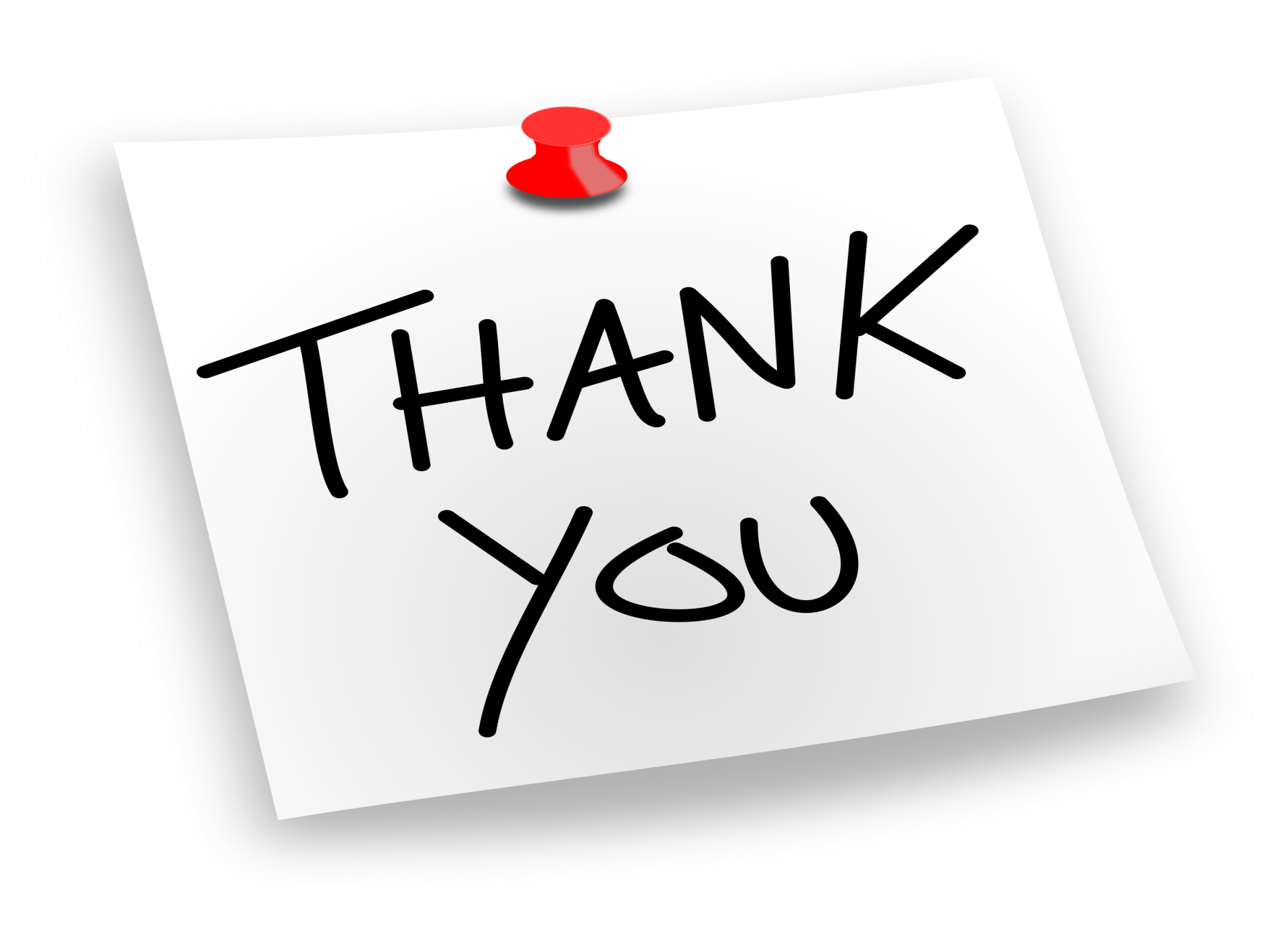